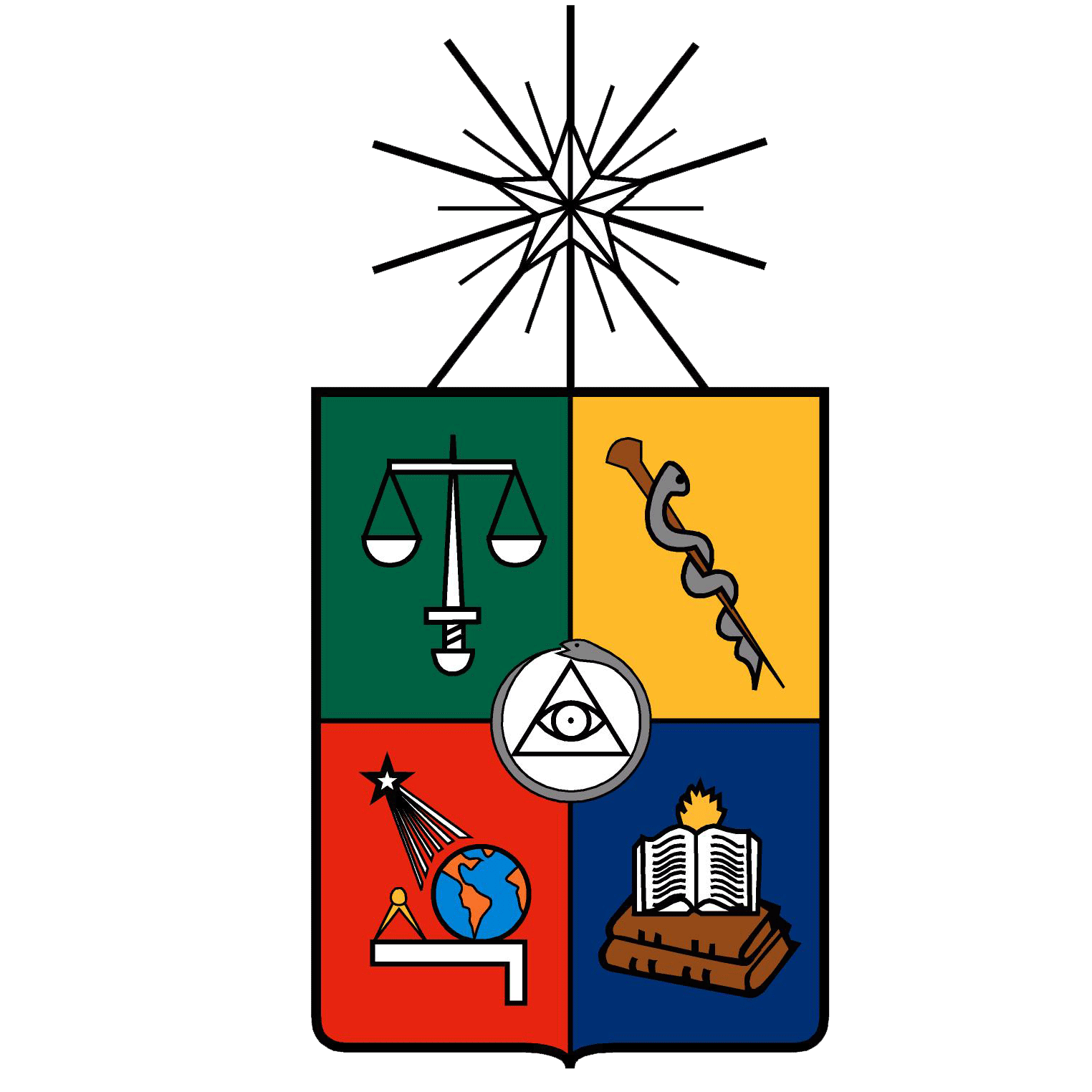 Patologia de rodilla en esqueleto inmaduro
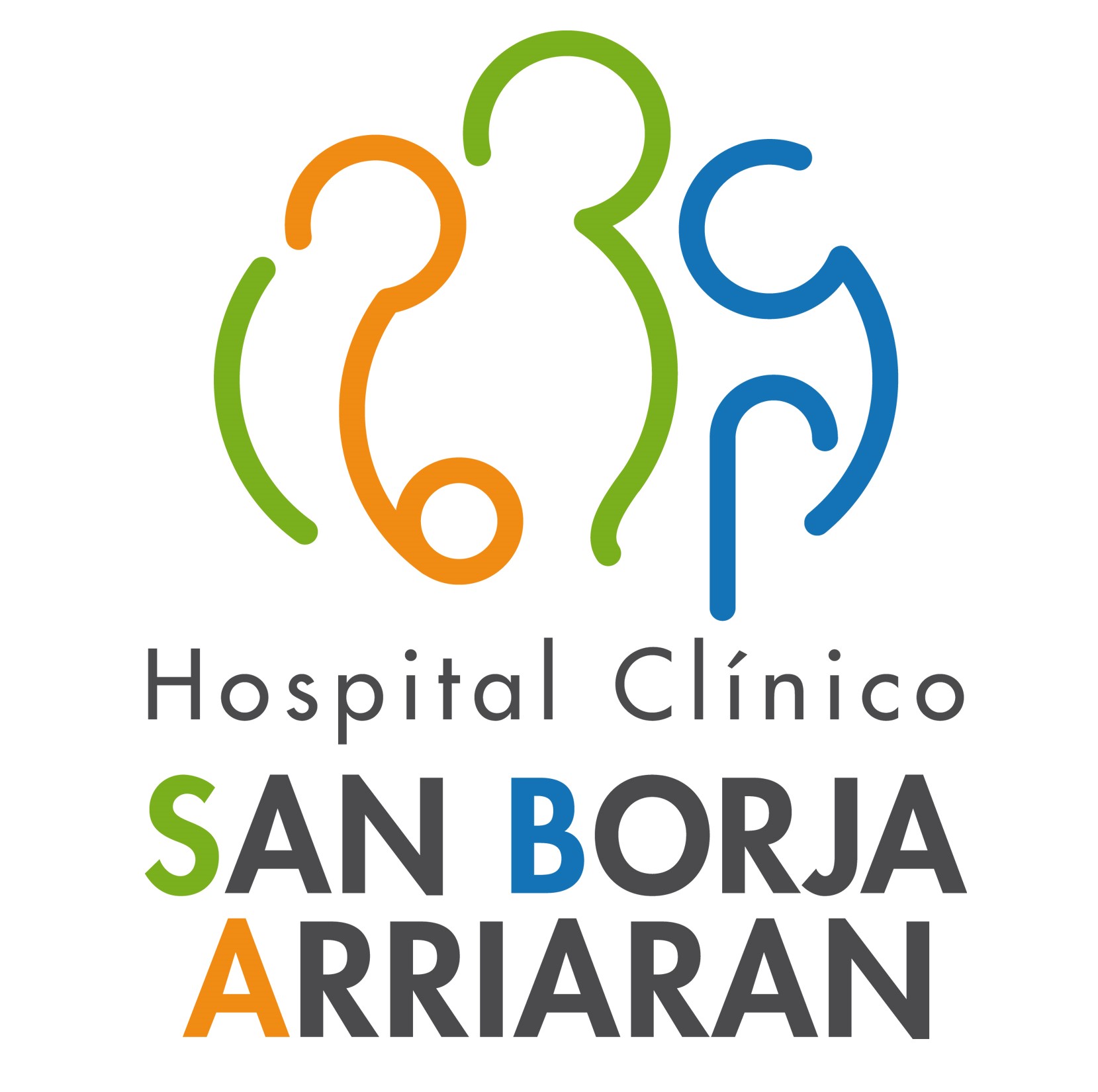 Dr Nicolás Melgarejo A 
Servicio Traumatologia y Traumatologia infantil 
Hospital clinico San Borja Arriaran
Patologia de rodilla en niño y adolescente
Locales 			Alteraciones de ejes 
 Traumáticas      		Esguinces,  fracturas , lesiones ligamentarias 
 Infecciosas   			Agudas, subagudas, crónicas
 Congenitas                     	Luxacion congenita de rodilla –menisco D Inflamatorias                   ARJ, sinovitis     		transitorias, bursitis
 Mecánicas                       	Disfunción patelo-femoral
 Sobreuso (stress)           	Tendinitis, Osgood  Schlatter, Sindig Larsen.
Tumorales                       	 Malignos, benignos
Evaluacion del dolor de rodilla
HISTORIA CLINICA
Momento de inicio (tiempo de evolución)
Relación con algún traumatismo
Fiebre, compromiso del estado general
Grado de impotencia funcional
Claudicación

Antecedentes Familiares
Ralación con algún tipo de actividad
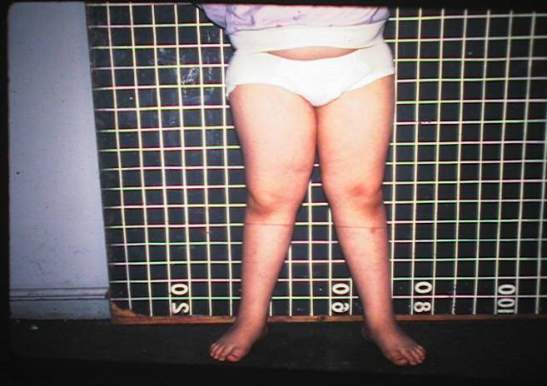 Exámen Físico
Paciente desvestido
De pie:
Pelvis nivelada
Altura de las rodillas
Alineamiento de las extremidades (varo – valgo – genu flexo –recurvatum)
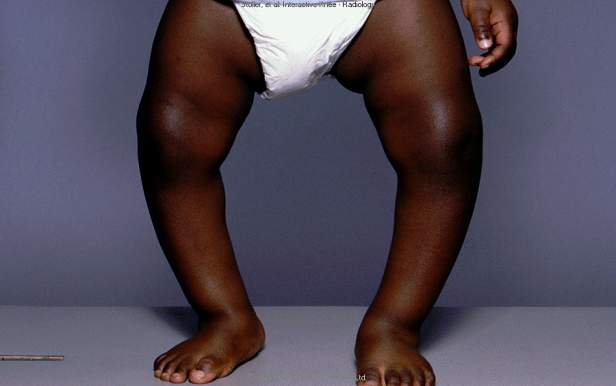 Examen físico
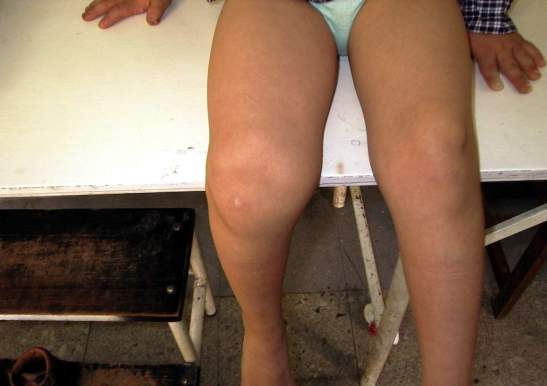 Inspección
		- aumento de volúmen
		- atrofia muscular
		- ubicación de las rótulas

 Palpación:
		-  buscar puntos dolorosos
		-  derrame articular
Causas de dolor de rodilla en el niño
A distancia   (la cadera llora por la rodilla)

		- Enfermedad de Perthes
		- Epifisiolísis
		- Sinovitis transitoria
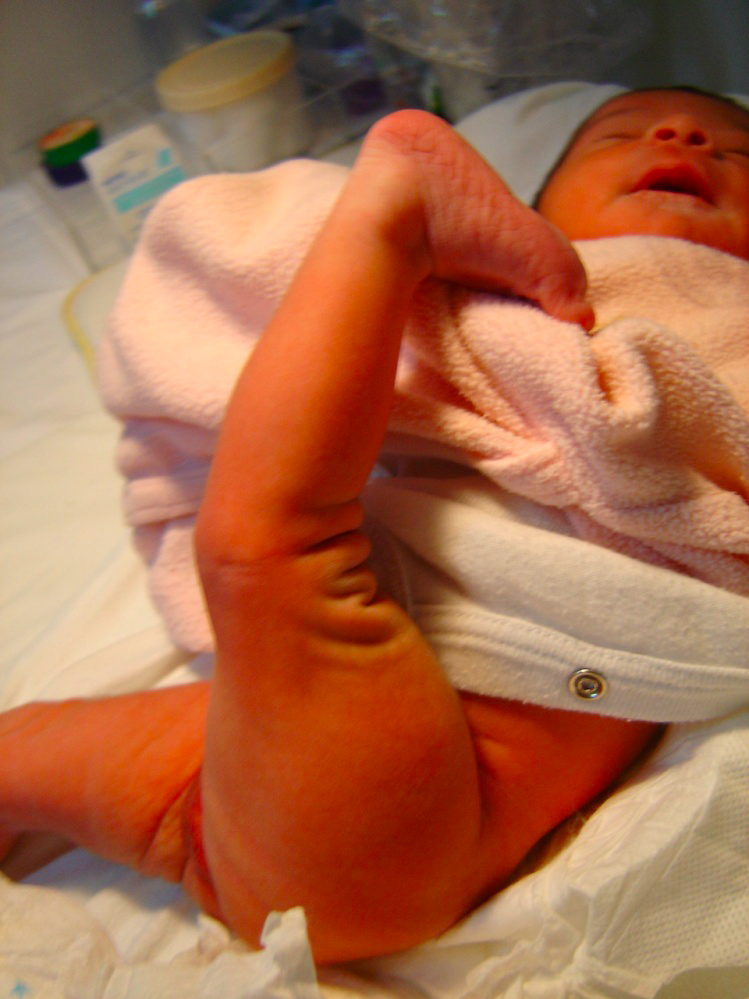 Patologia congenita
LUXACION CONGENITA DE RODILLA
Se presenta al momento de nacer, presentación
Llamativa
Defecto congénito desplazamiento anterior de la tibia respecto al fémur.
Comprende desde una simple Hiperextensión a una Luxación
anterior completa.
Patologia congenita
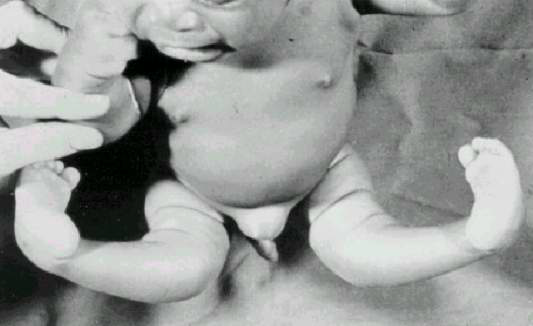 LUXACION CONGENITA DE RODILLA
Infrecuente 1,2 %  de las malformaciones .
30% pueden ser bilaterales
Asociado a prematurez y condiciones que alteran la posición fetal intrauterina


Etiologia:
Mal posición fetal
Defecto mesenquimático
Agenesia o hipoplasia del LCA
Puede estar en contexto de un sd congenito.
Patologia congenita
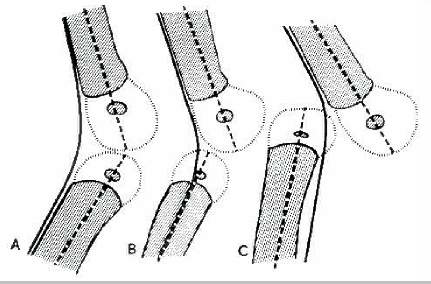 Clasificación:
Grado I (recurvatum) Hiperextensión >15° flexión completa  -rx normal
Grado II (Subluxacion) Hiperextensión >15°, flexión limitada, sin componentes de inestabilidad
Grado III : Luxación
Patologia congenita
Disfuncion femoro patelar
Disfuncion femoro-patelar
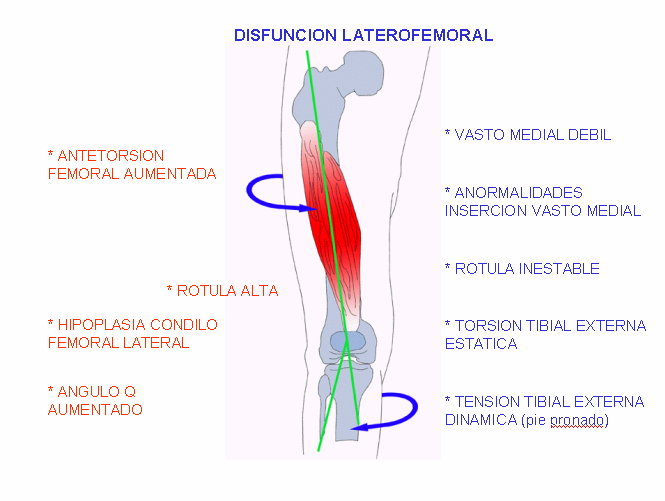 Desequilibrio de Fuerzas
DOLOR
Inestabilidad
Malalineamiento
Disfunción femoro-patelar
Historia Clínica
Dolor
Signo de la butaca
Subir o bajar escaleras
Deportes

    Inestabilidad
Exámen Físico
Varo o Valgo de los pies
Mal – alineamiento rotacional
Angulo de marcha.
Genu recurvatum -genu flexo.
Evaluación estabilidad rotula.
Angulo Q, rotula Alta, contracturas laterales.
test de deslizamiento rotuliano
test aprehensión, maltracking.
Disfunción femoro-patelar
Clasificación

Estables                        - Sindrome de  hiperpresión
lateral

Inestables                     - Subluxación - Luxación
Disfunción femoro-patelar
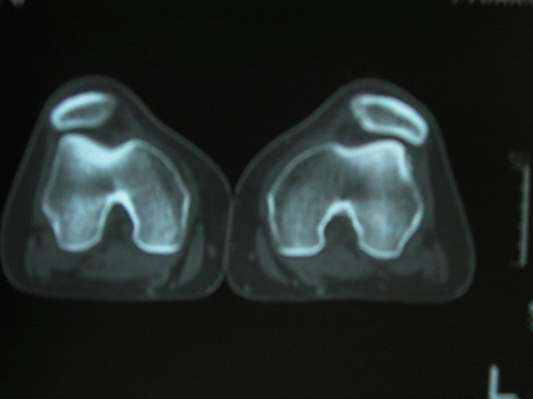 Estudio imagenológico
Rx AP
Rx lateral flexión 30º 
Rx Axial: Laurin (20º) 
Merchant. (30 – 45º)
TAC
RNM
Disfunción femoro-patelar
Tratamiento 

Ortopédico


Quirúrgico
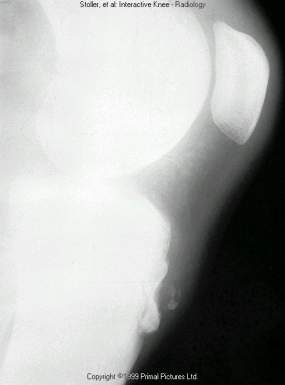 Enfermedad de Osgood Schlatter
Preadolescente y adolescente
Aumento de volumen doloroso de la TTA
Stress repetitivo
No es inflamatorio ni neoplásico
Diagnóstico clínico (exámen físico)
Rx descarta otras patologías
Autolimitada
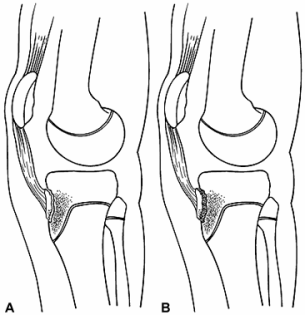 Enfermedad de Osgood Schlatter
Tratamiento
Según sintomatología
    Leve a moderada                - restringir actividad
				        - hielo local
				        - aine
				        - elongación isquiotibiales

Educación a los padres y al paciente
Enfermedad de Osgood Schlatter
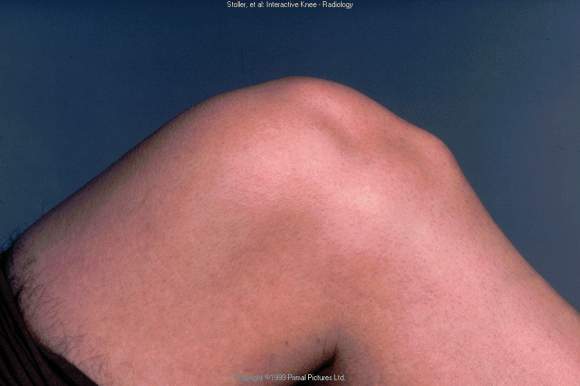 Complicaciones

Formación de núcleo accesorio

Rótula alta

Disfunciòn rotuliana
Enfermedad de Sindig Larsen
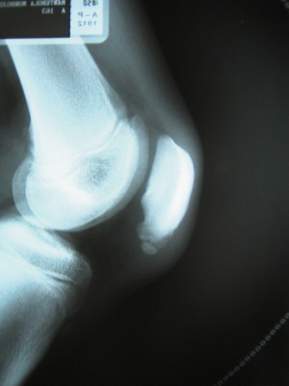 Similar en su etiología y tratamiento a la Enfermedad de Osgood Schlatter.
 La diferencia radica en la ubicación de la lesión
Osgood Schlatter ->TTA
Sindig Larsen ->Polo inferior de rótula
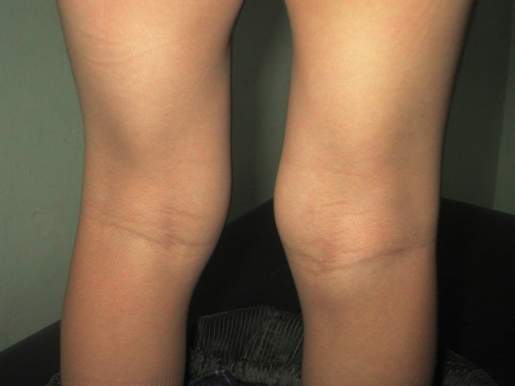 Quiste de Baker
Quiste sinovial en el hueco poplíteo
Origen: Bursa entre semitendinoso y  gastrocnemio
Ecografía: positiva
Radiografía: negativa
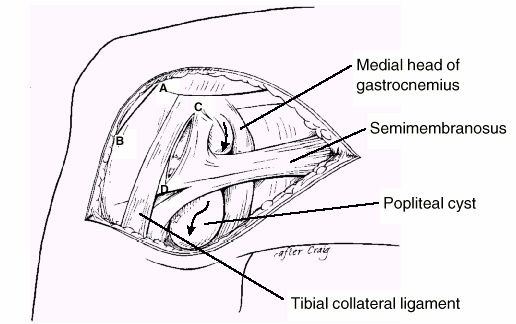 Quiste de Baker
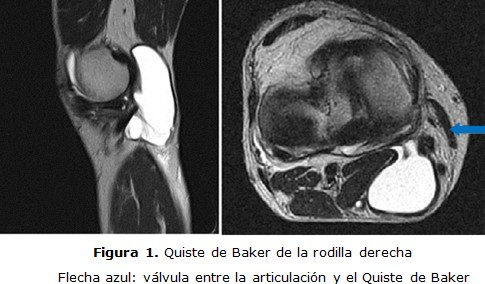 Tratamiento
Historia natural benigna con remisiòn espontànea en cerca del 70% (1 – 2 años)

Cirugia
Crecimiento progresivo del quiste
Si despues del periodo de observacion el quiste se mantiene  o crece
Si los familiares lo solicitan
Advertir de alta recurrencia (8 – 42%)
Menisco discoideo
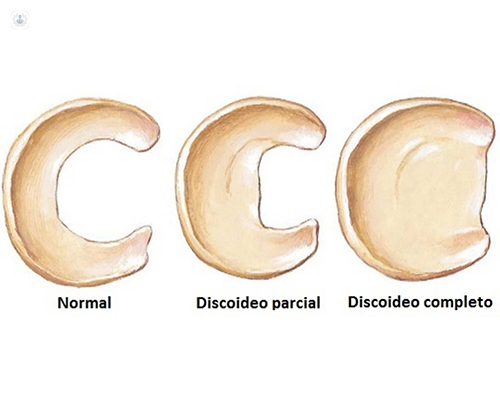 Variante anatómica congénita anormal.
El MD esta engrosado y cubre casi por completo el platillo tibial.
Casi exclusivo del menisco lateral.
Propenso a lesionarse:
Mayor grosor.
Inserción inestable.
Pobre vascularización.
Menisco discoideo
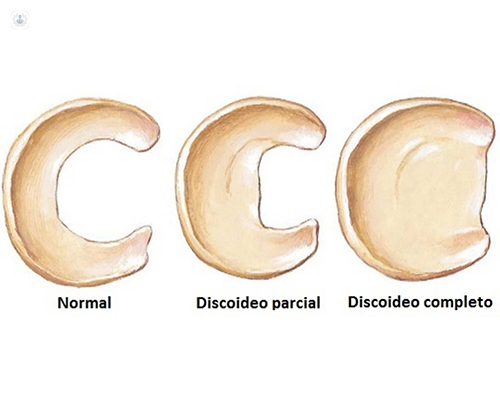 Clínica
Dolor
Chasquido (audible, visible)
Bloqueo articular
Aumento de volúmen visible y palpable a la flexión de la rodilla
Atrofia del cuadriceps
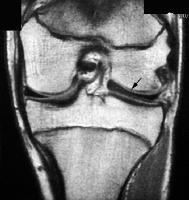 Menisco discoideo
Diagnóstico

Radiografía simple: aumento del espacio articular externo de la rodilla
Resonancia:  revela el menisco discoideo y rupturas
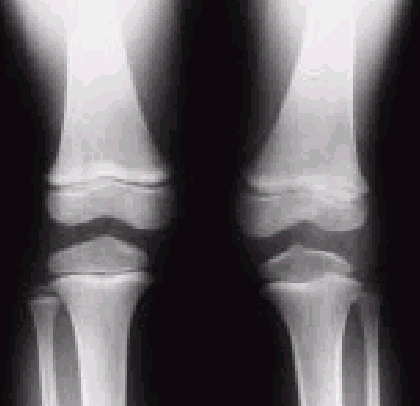 Menisco discoideo
Clasificación de Watanabe
Completo: Cubre el platillo tibial en forma completa.   Sin movilidad anormal
Incompleto: Cubre parcialmente el platillo tibial y es estable
Ligamento de Wrisberg: No presenta unión al platillo tibial posterior, es inestable
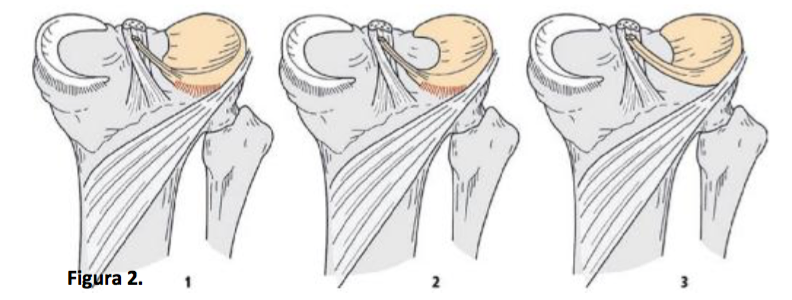 Menisco discoideo
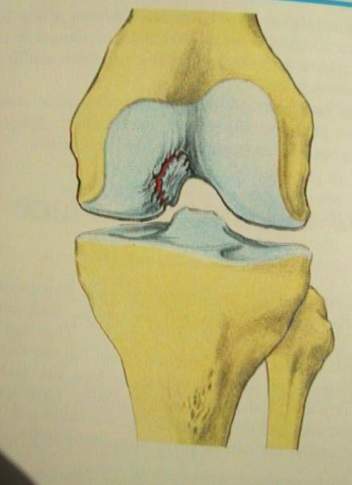 Osteocondritis Disecante
Desprendimiento de trozo osteocondral (tejido oseo y cartilaginoso que lo recubre)
Etiología desconocida 
Más frecuente en el cóndilo medial 
Más frecuente en el hombre y adolescente
10% son bilaterales
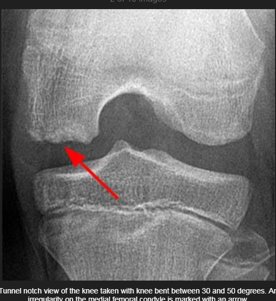 Osteocondritis disecante
Sintomatología
In situ:  dolor inespecífico, post actividad física
Desprendido: claudicación, derrame articular, limitación funcional, bloqueos.

Estudio 
Radiografias 
RNM
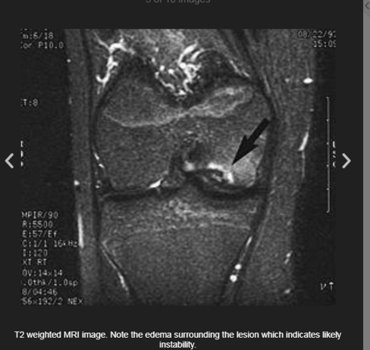 Tratamiento
In situ:   Conservador  (solo observar)
 Inmovilización (rodillera yeso)

Desprendido: Artroscopía
Osteocondritis disecante